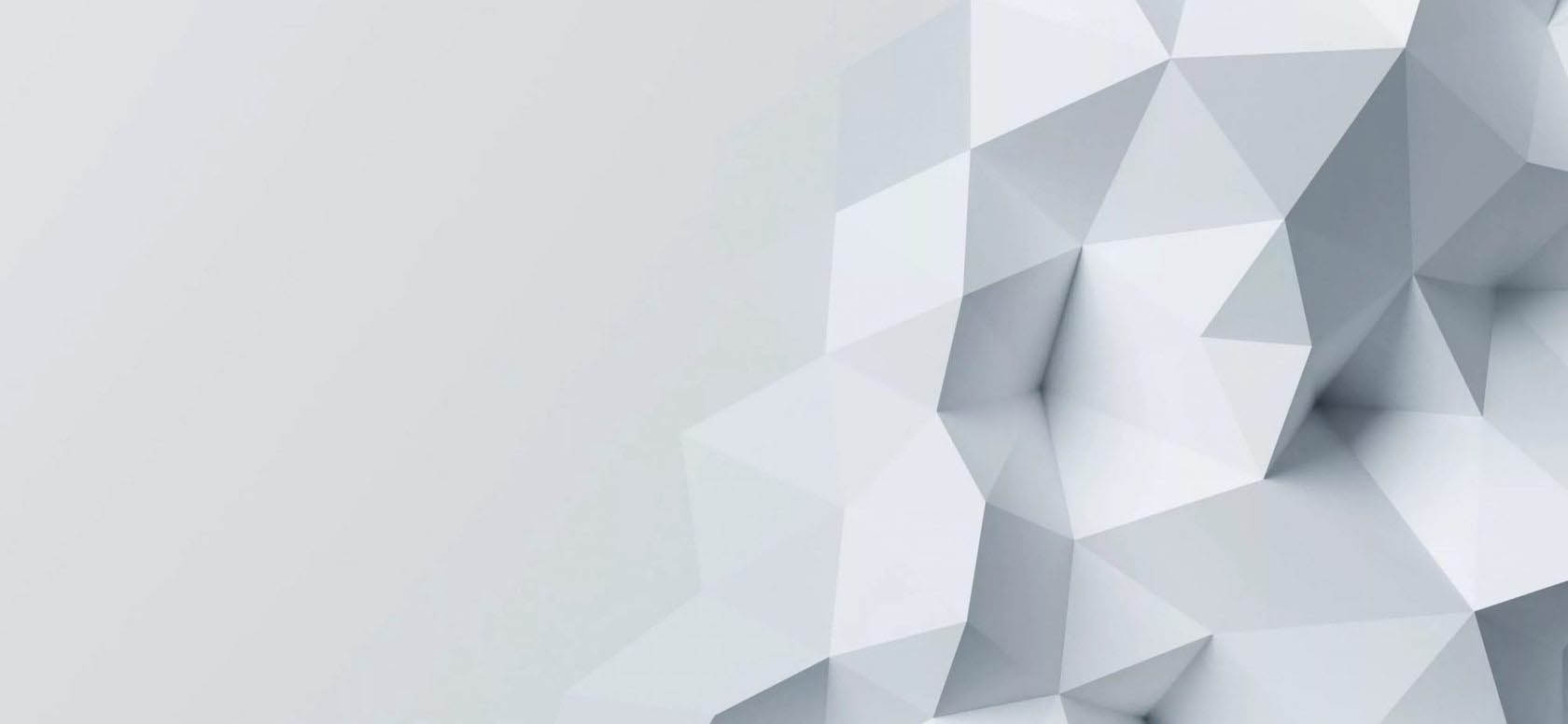 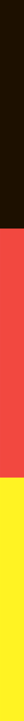 Бытовая техника                Kitchen Partners
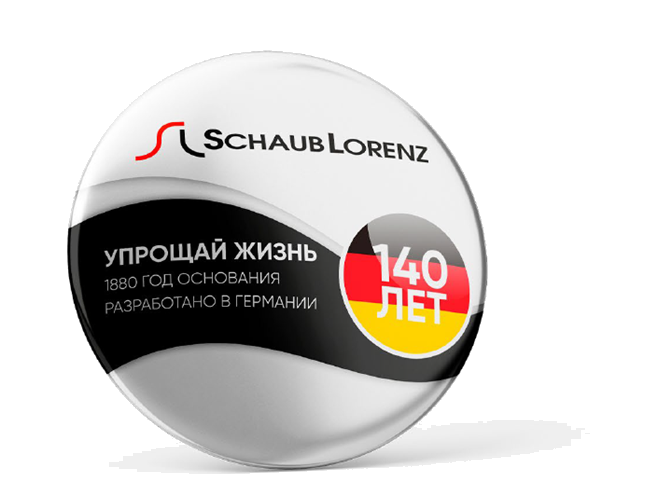 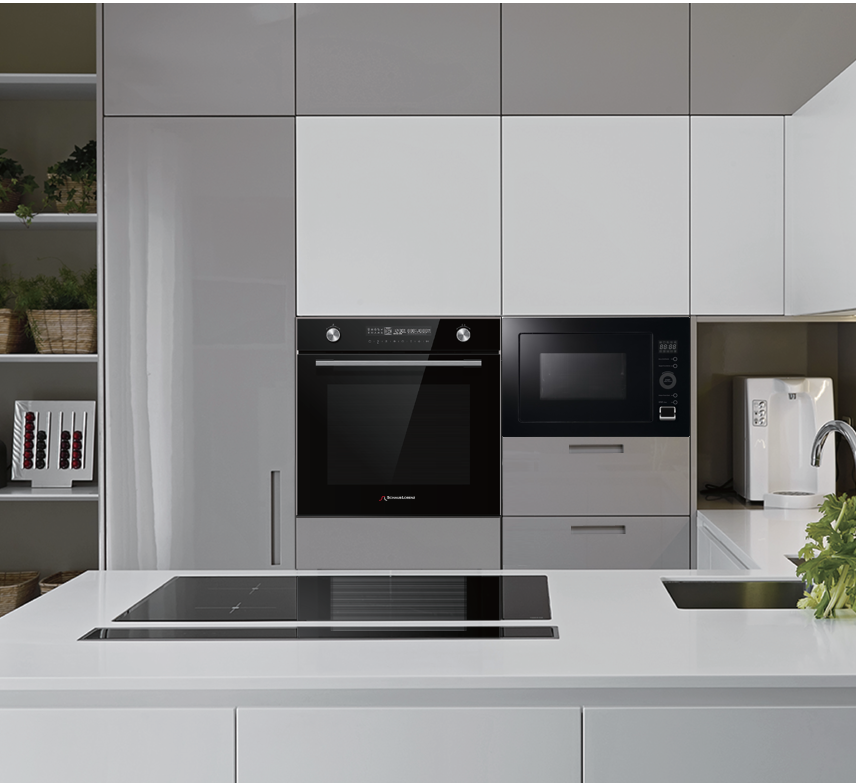 Защищенный ассортимент
2024
ICONIC GERMAN BRAND
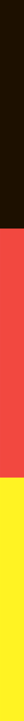 new
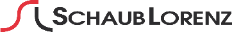 SLB EE6308
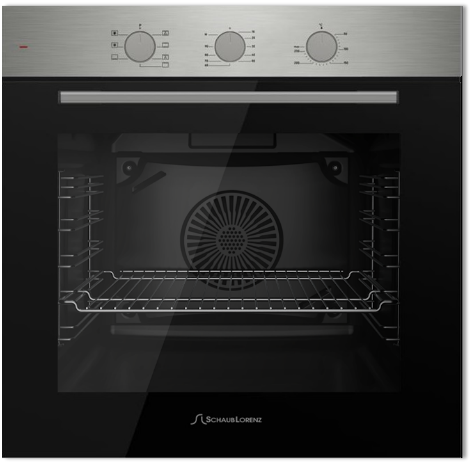 Объем камеры духового шкафа: 78 л
• Мультифункциональная духовка
• Количество режимов работы: 7 - свет, размораживание, нижний нагрев, нижний + верхний нагрев, верхний нагрев,  верхний нагрев + конвекция, нижний + верхний + конвекция
• Механический таймер
• Управление: переключатели утапливаемые 
• Очистка камеры духовки: эмаль легкой очистки
• Количество стёкол дверцы: 2
• Внутреннее стекло LOW-E(Энергосберегающее стекло) 
• Внутреннее съёмное стекло лёгкой очистки
• Стекла – SCHOTT CERAN
• Хромированные направляющие
• Комплектация: 1 стандартный противень с антипригарным покрытием, хромированная решётка 
• Материал панели управления: металл
• Цвет ручки и переключателей: хром
Стекла дверцы
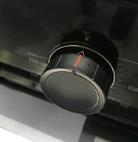 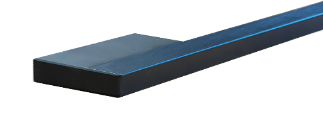 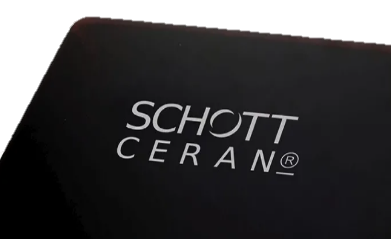 РРЦ: 35 990
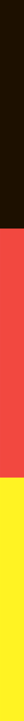 new
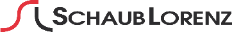 SLB EY6308
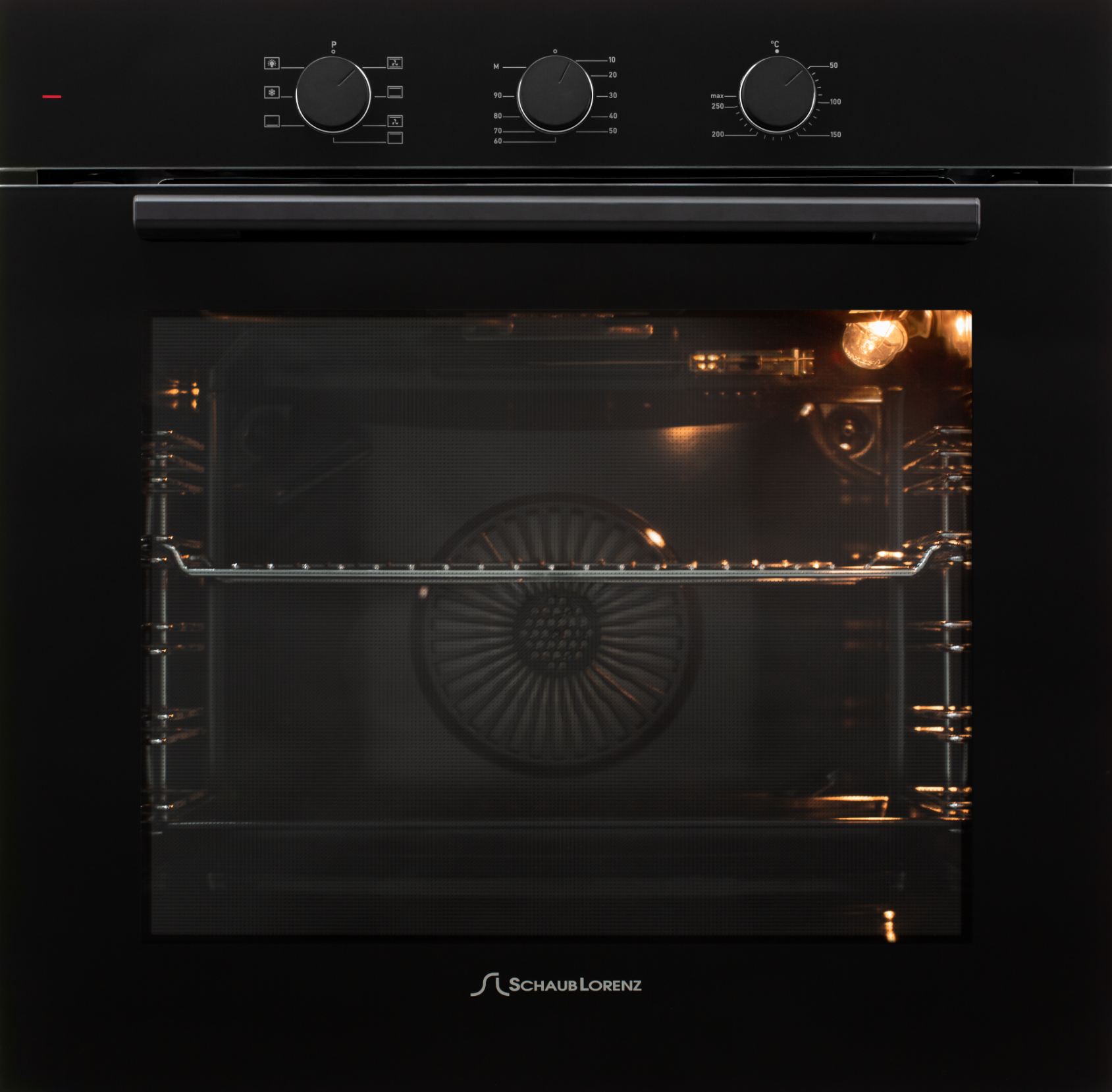 Объем камеры духового шкафа: 78 л
• Мультифункциональная духовка
• Количество режимов работы: 7 - свет, размораживание, нижний нагрев, нижний + верхний нагрев, верхний нагрев,  верхний нагрев + конвекция, нижний + верхний + конвекция
• Механический таймер 
• Управление: переключатели утапливаемые 
• Очистка камеры духовки: эмаль легкой очистки
• Количество стёкол дверцы: 2
• Внутреннее стекло LOW-E(Энергосберегающее стекло) 
• Внутреннее съёмное стекло лёгкой очистки
• Стекла – SCHOTT CERAN
• Хромированные направляющие
• Комплектация: 1 стандартный противень с
антипригарным покрытием, хромированная решётка 
• Материал панели управления: стекло
• Цвет ручки и переключателей: черный
Стекла дверцы
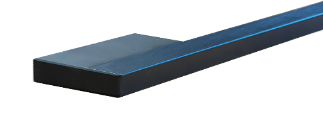 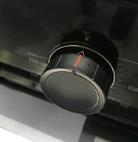 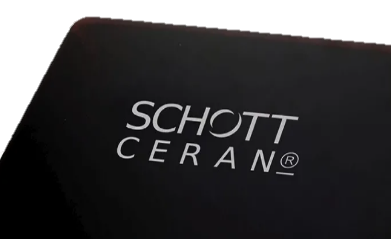 РРЦ: 36 990
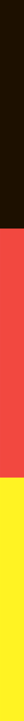 new
SLB EY6408
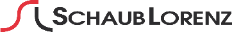 Объем камеры духового шкафа: 78 л
• Мультифункциональная духовка
• Количество режимов работы: 7 - свет, размораживание, нижний нагрев, нижний + верхний нагрев, верхний нагрев,  верхний нагрев + конвекция, нижний + верхний + конвекция
• Программируемый таймер с автоотключением
• Управление: переключатели утапливаемые
• Очистка камеры духовки: эмаль легкой очистки
• Количество стёкол дверцы: 2
• Каталитическая панель задняя
• Активация освещения при открывании двери
• Внутреннее стекло LOW-E(Энергосберегающее стекло) 
• Внутреннее съёмное стекло лёгкой очистки
• Стекла – SCHOTT CERAN
• Хромированные направляющие
• Комплектация: 1 стандартный противень с антипригарным покрытием, хромированная решётка 
• Материал панели управления: стекло
• Цвет ручки и переключателей: черный
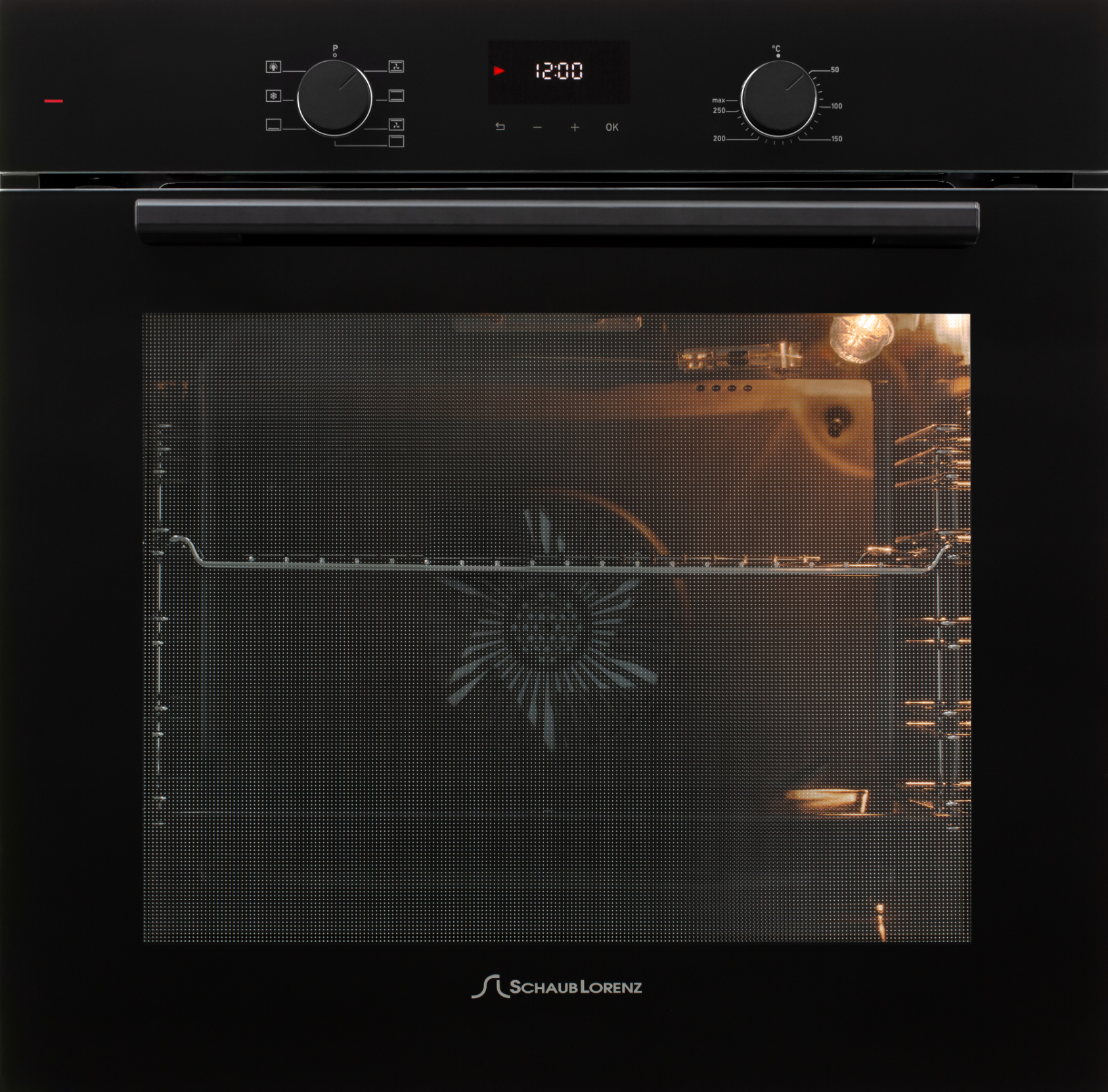 Стекла дверцы
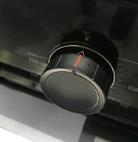 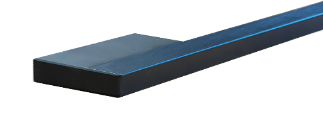 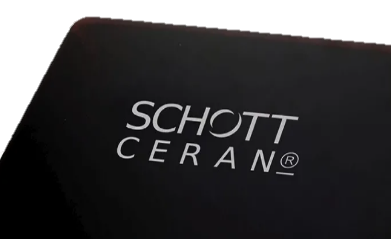 РРЦ:  42 990
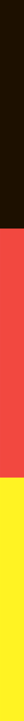 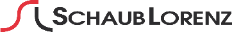 new
new
SLB EE6408
SLB EL6408
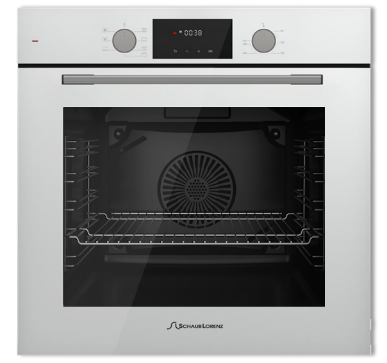 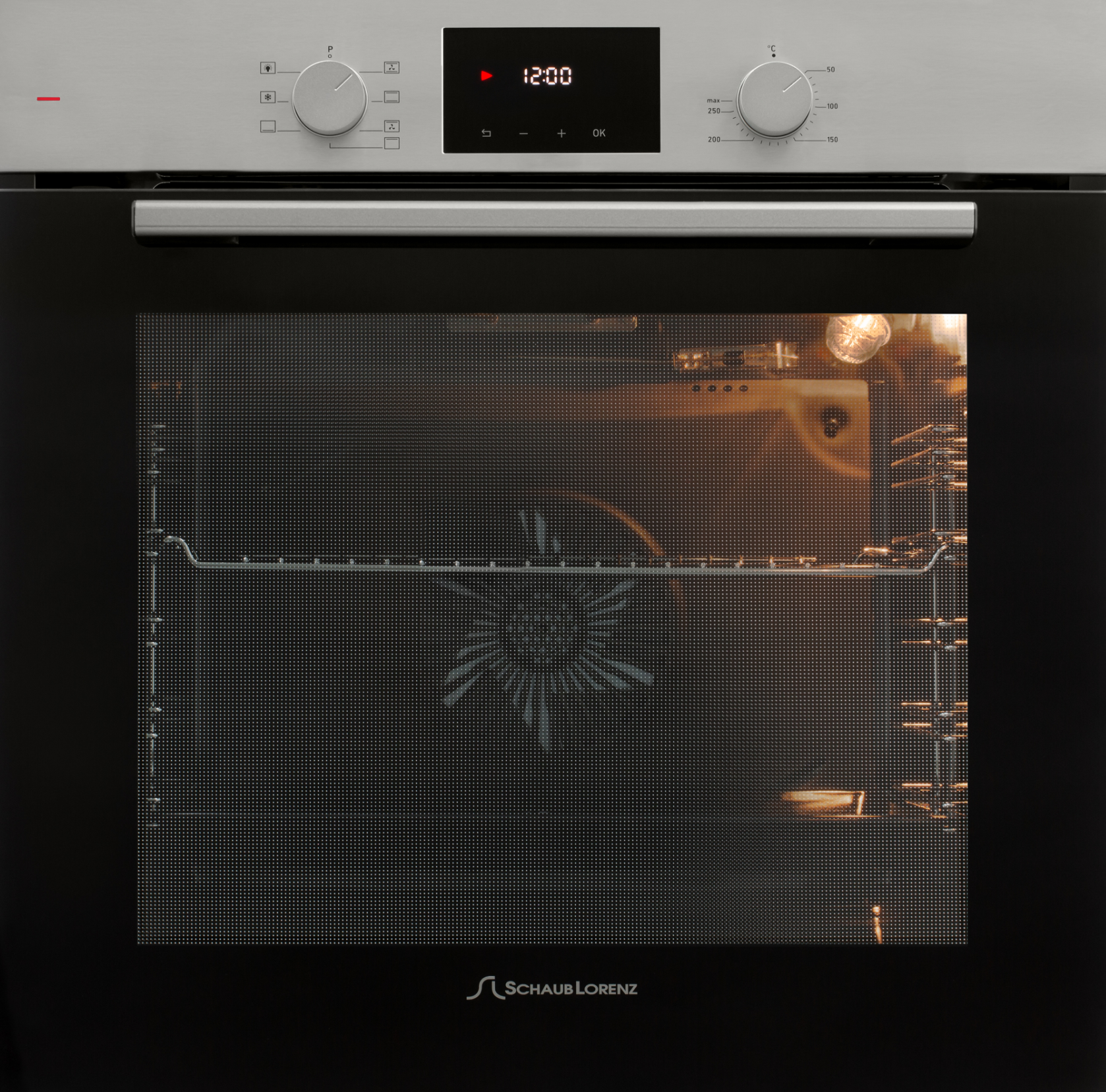 РРЦ: 39 990
РРЦ: 43 990
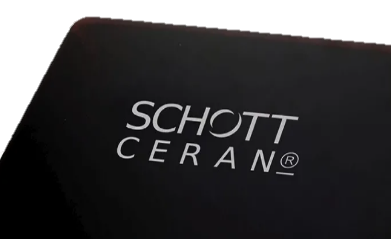 Стекла дверцы
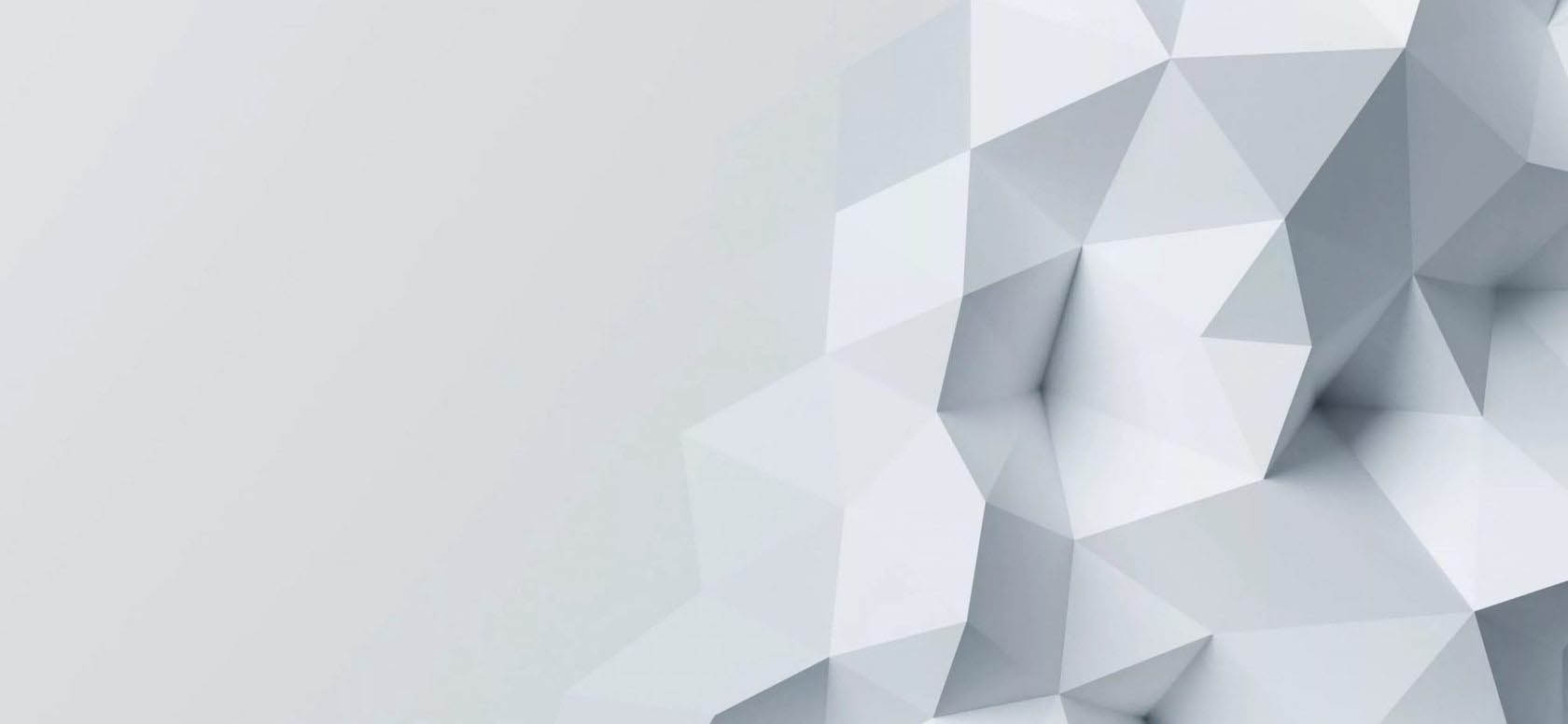 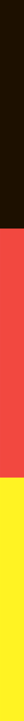 SLB EY6418
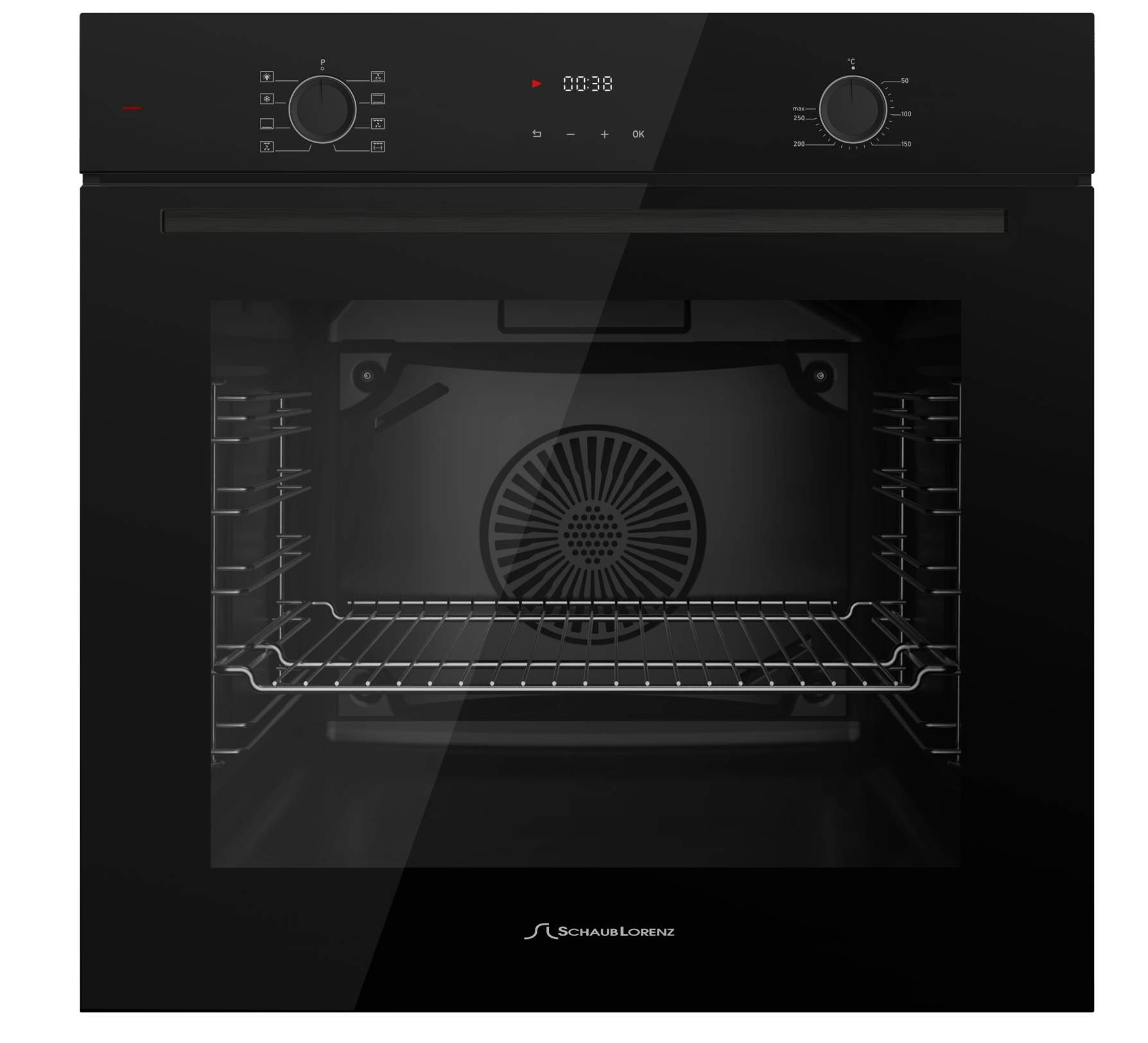 Объем камеры духового шкафа: 78 л
• Мультифункциональная духовка
• Количество режимов работы: 8 - свет, размораживание, нижний нагрев, нижний + верхний нагрев, гриль, гриль + конвекция, двойной гриль + конвекция
• Программируемый таймер с автоотключением
• Управление: утапливаемые переключатели 
• Очистка камеры духовки: эмаль легкой очистки
• Количество стёкол дверцы: 2
• Внутреннее стекло LOW-E(Энергосберегающее стекло) 
• Внутреннее съёмное стекло лёгкой очистки
• Стекла – SCHOTT CERAN
•Хромированные и Телескопические направляющие
• Комплектация: 1 стандартный противень с антипригарным покрытием, хромированная решётка 
• Материал панели управления: стекло
• Цвет ручки и переключателей: черная
Стекла дверцы
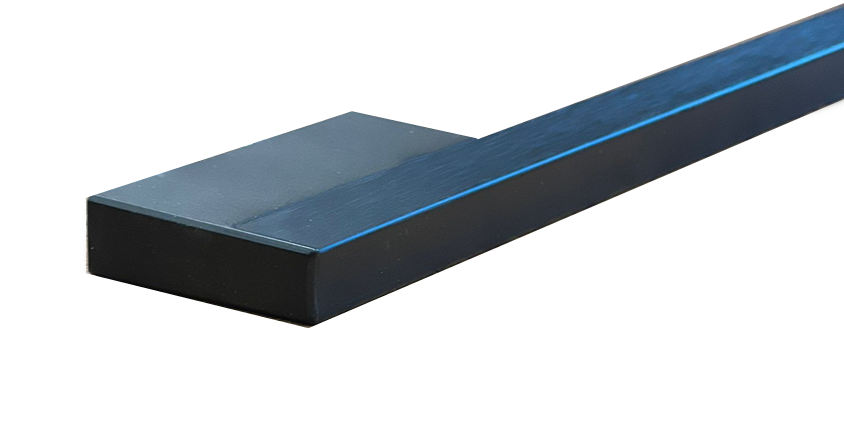 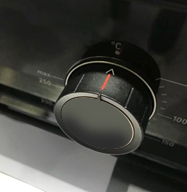 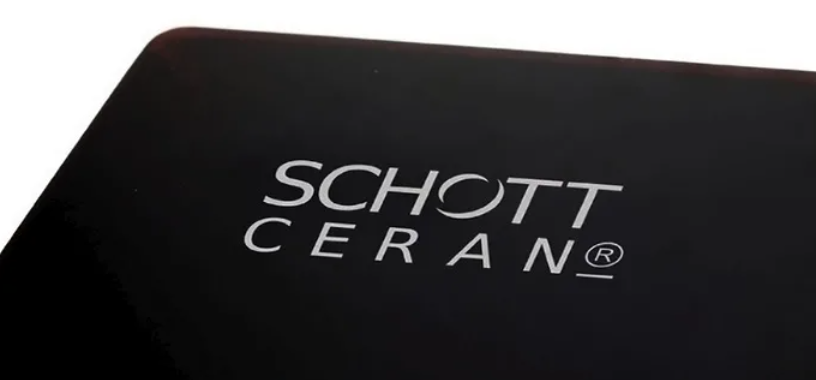 РРЦ: 54 990
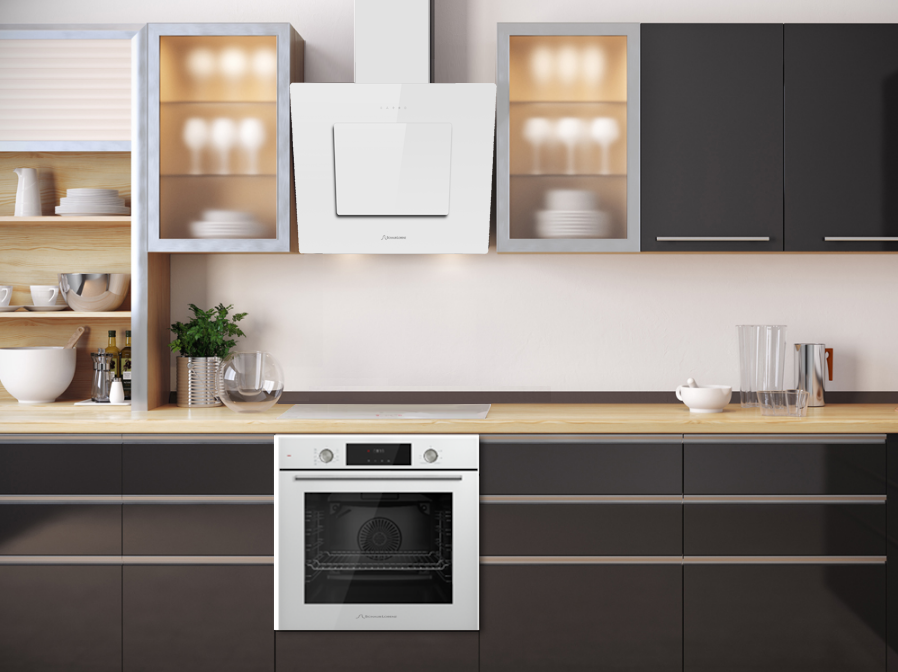 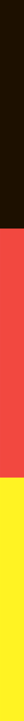 SLB EL6418
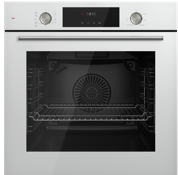 РРЦ: 59 990
SLB EG6418
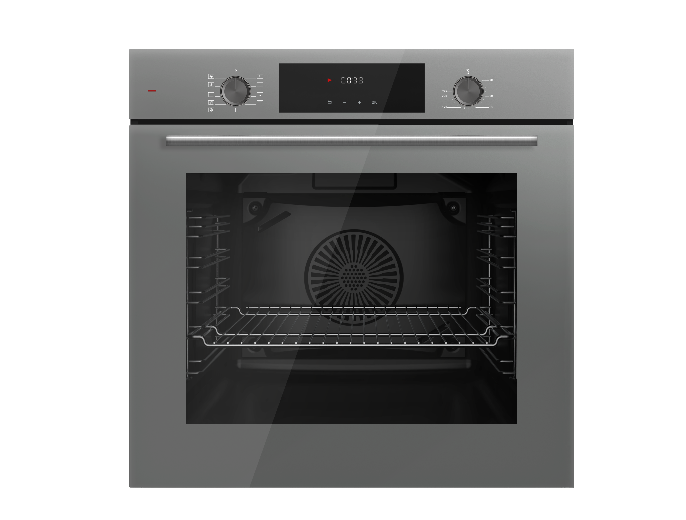 РРЦ: 59 990
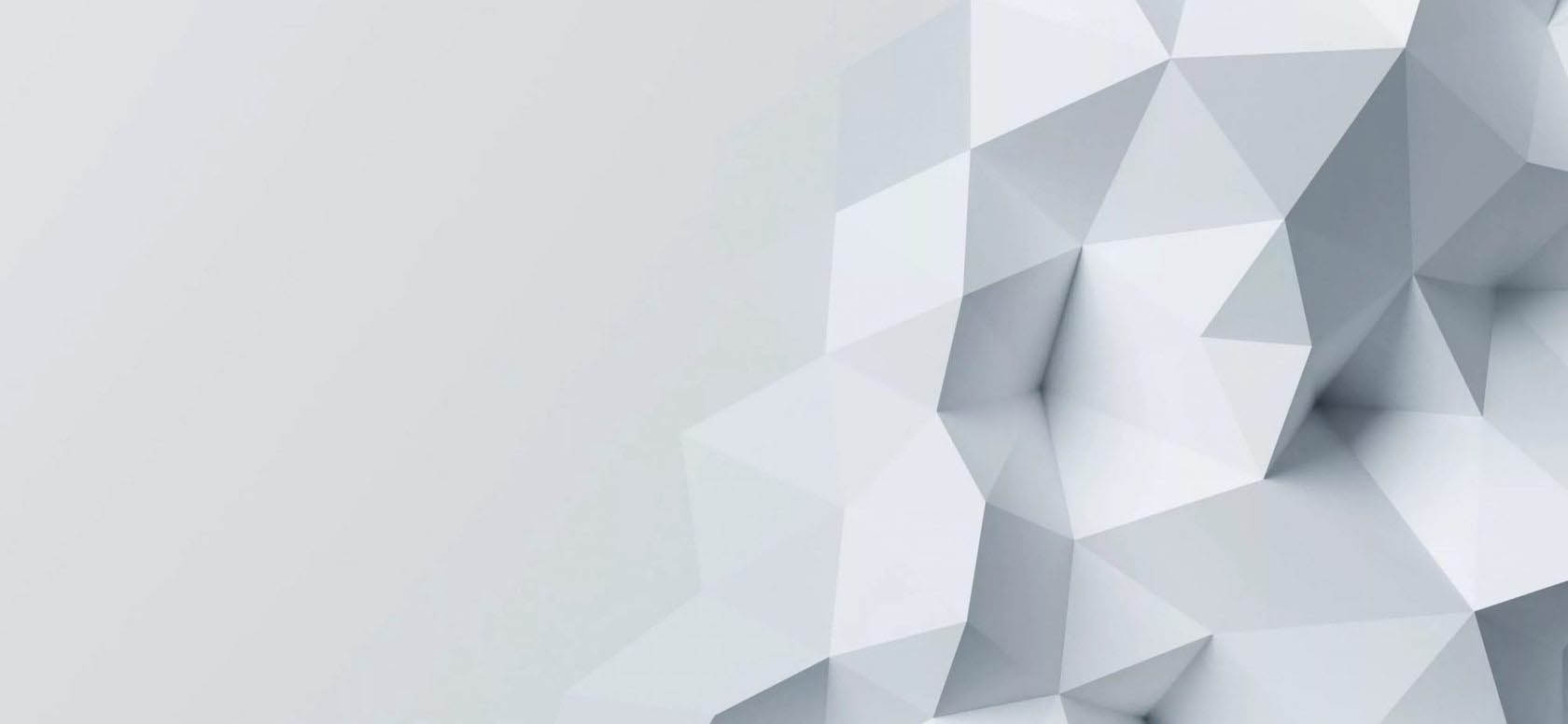 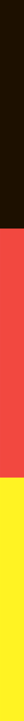 SLB EY6438
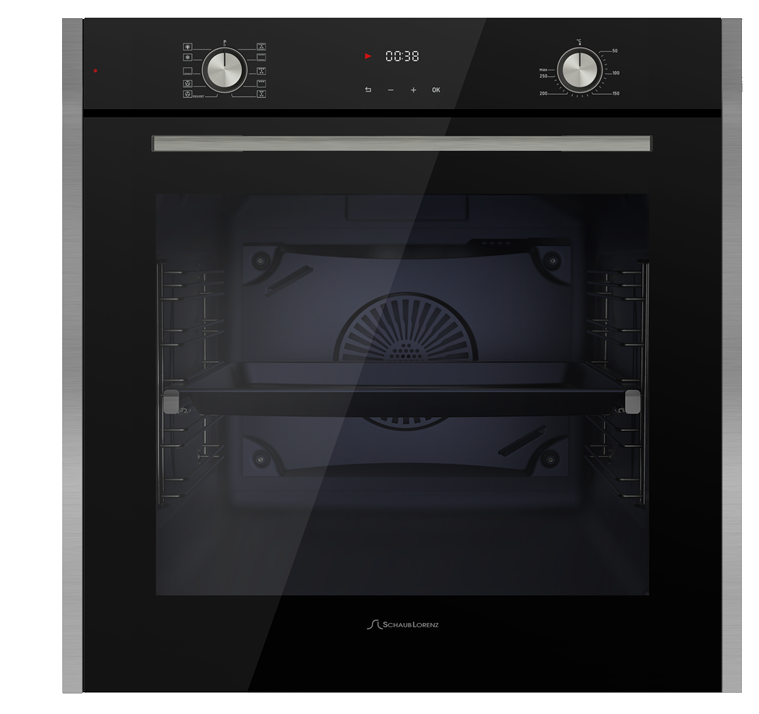 Объем камеры духового шкафа: 81 л
• Мультифункциональная духовка
• Количество режимов работы: 10 - свет, размораживание, нижний нагрев, нижний + верхний нагрев, гриль, гриль + конвекция, двойной гриль + конвекция, нижний нагрев + кольцевой нагреватель, фритюр. 
• Программируемый таймер с автоотключением
• Управление: утапливаемые переключатели
• Очистка камеры духовки: эмаль легкой очистки
• Количество стёкол дверцы: 2
• Внутреннее стекло LOW-E (Энергосберегающее стекло) 
• Внутреннее съёмное стекло лёгкой очистки
• Стекла – SCHOTT CERAN
•Хромированные и Телескопические направляющие
• Технология мягкого закрывания дверцы
• Комплектация: 1 стандартный +1 глубокий противень с
антипригарным покрытием, FryArt Tray, хромированная решётка 
• Материал панели управления: стекло
• Цвет ручки: нержавеющая сталь
Стекла дверцы
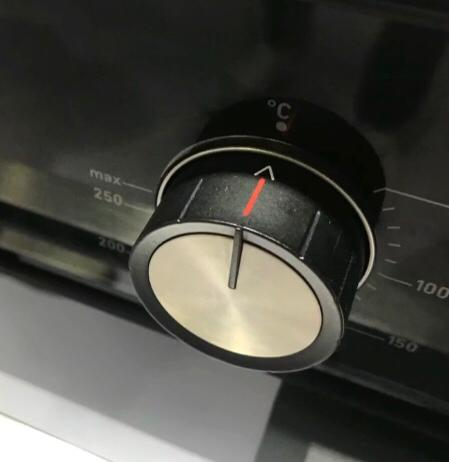 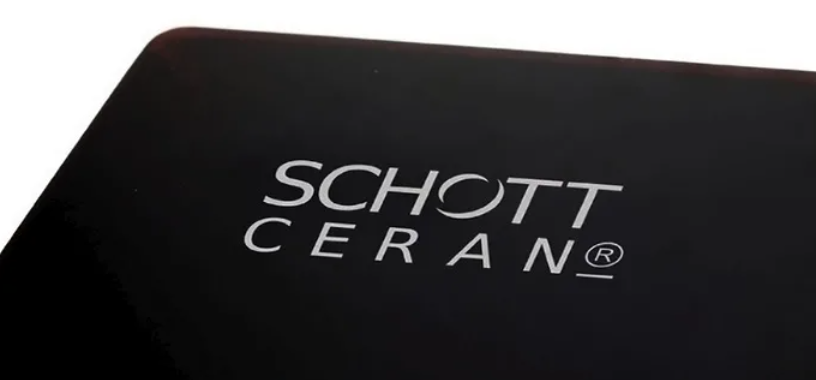 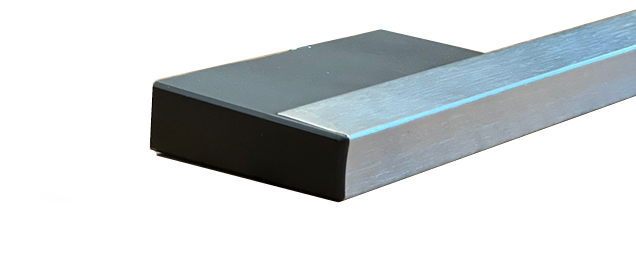 РРЦ: 68 990
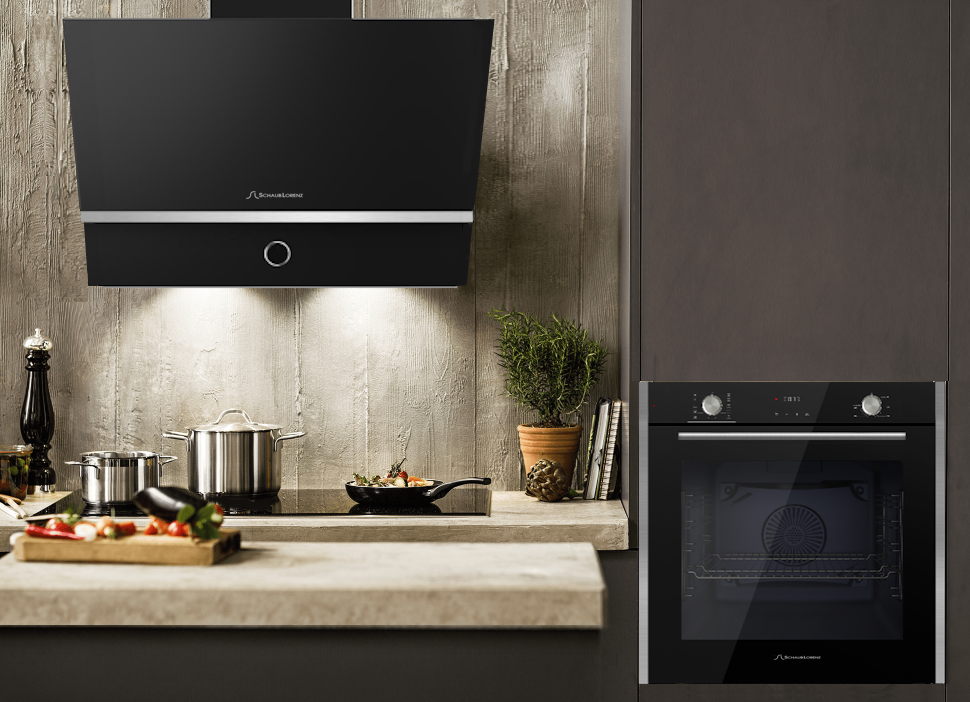 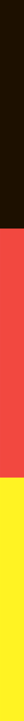 SLB EL6438
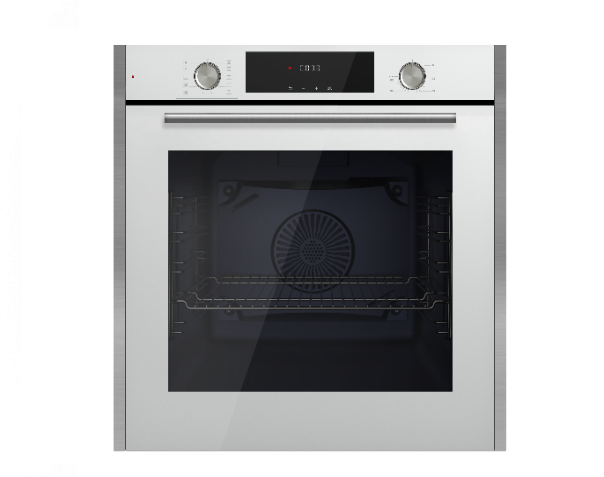 Под заказ
SLB EG6438
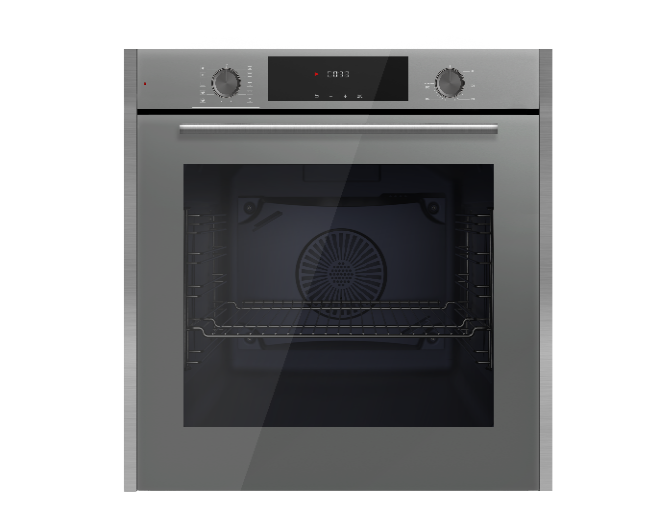 РРЦ: 69 990
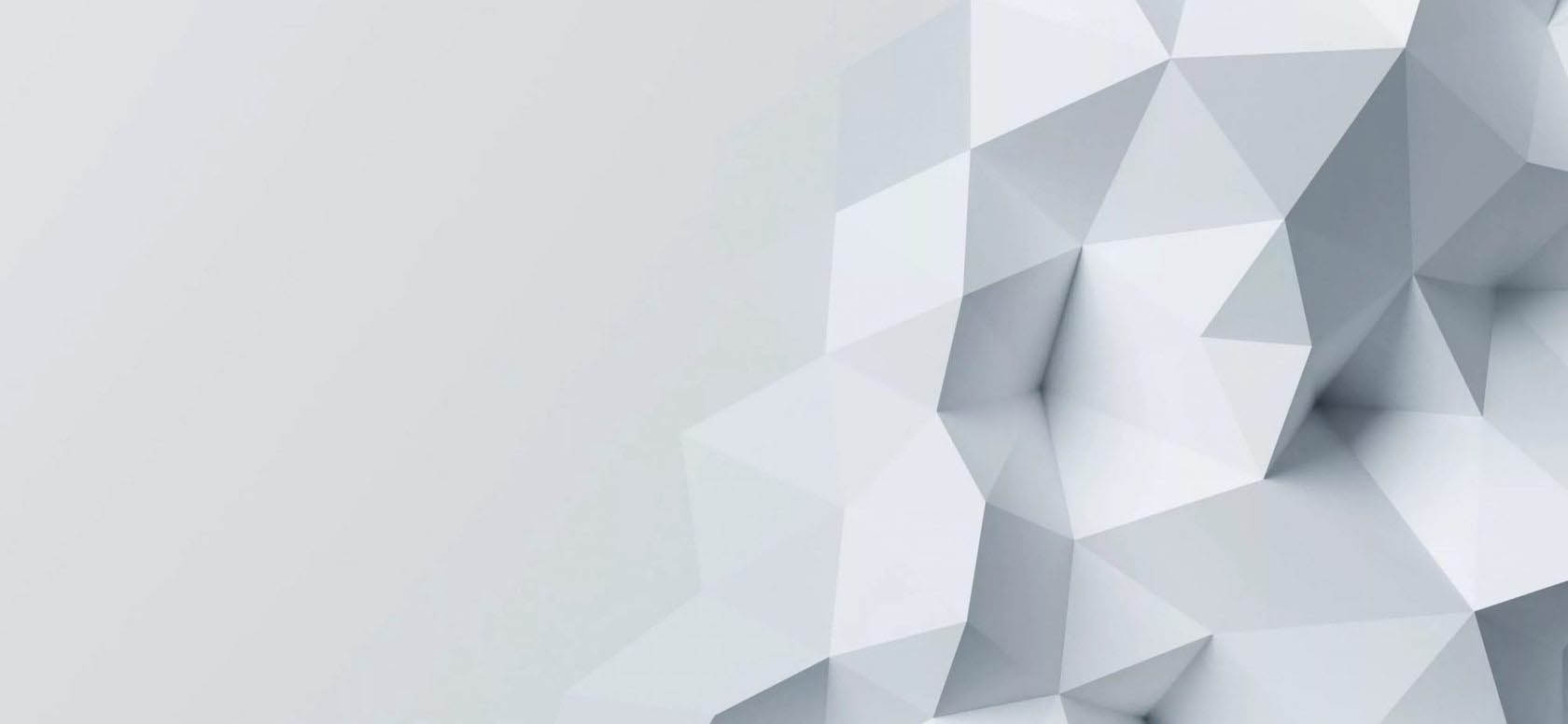 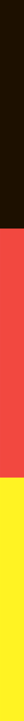 SLB EY6448
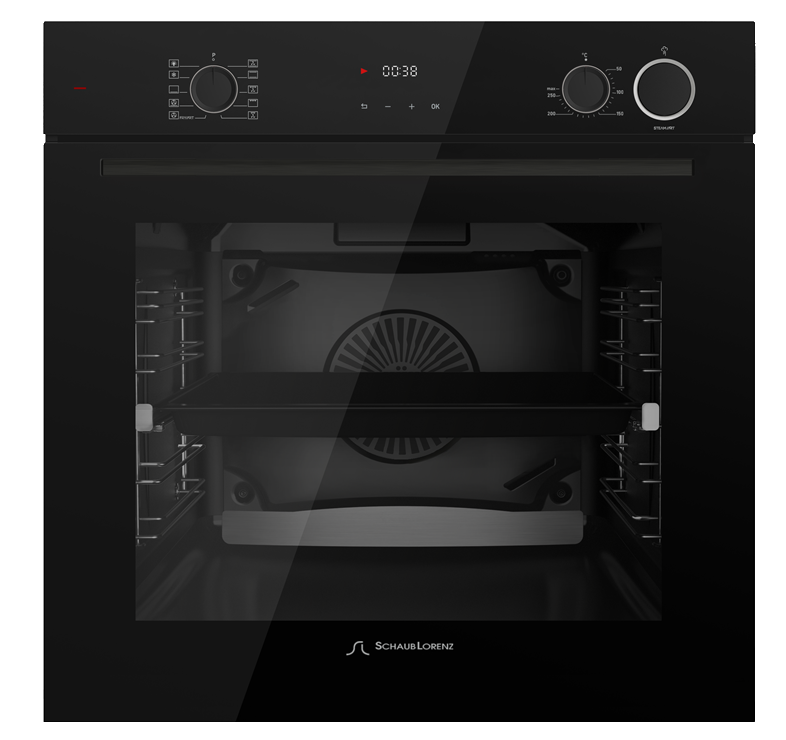 Объем камеры духового шкафа: 81 л
• Мультифункциональная духовка с функцией пара
• Количество режимов работы: 10 - свет, размораживание, нижний нагрев, нижний + верхний нагрев, гриль, гриль + конвекция, двойной гриль + конвекция, нижний нагрев + кольцевой нагреватель, фритюр. 
• Управление: утапливаемые переключатели 
• Программируемый таймер с автоотключением
• Технология мягкого закрывания дверцы
• Очистка камеры духовки: эмаль легкой очистки
• Количество стёкол дверцы: 2
• Внутреннее стекло LOW-E (Энергосберегающее стекло) 
• Внутреннее съёмное стекло лёгкой очистки
• Стекла – SCHOTT CERAN
• Хромированные и Телескопические направляющие
• Каталитическая очистка – панель сзади
• Комплектация: 1 стандартный + 1 глубокий противень с
антипригарным покрытием, FryArt tray, хромированная решётка 
• Материал панели управления: стекло
• Цвет ручки и переключателей: черный
Стекла дверцы
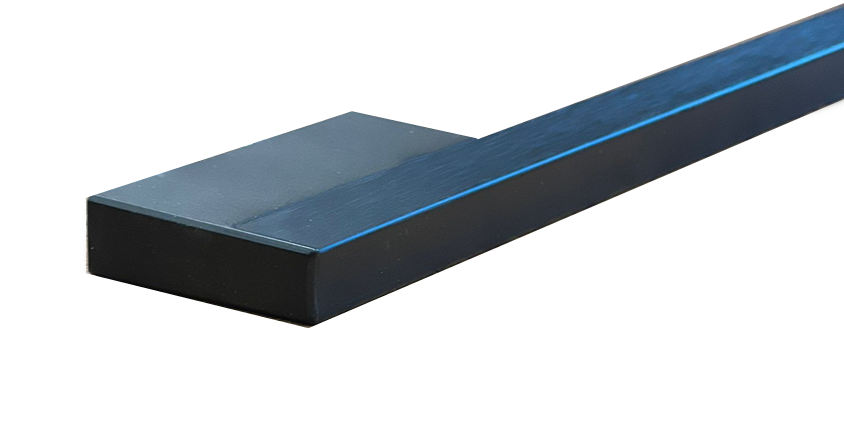 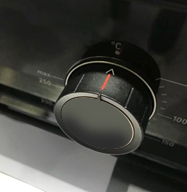 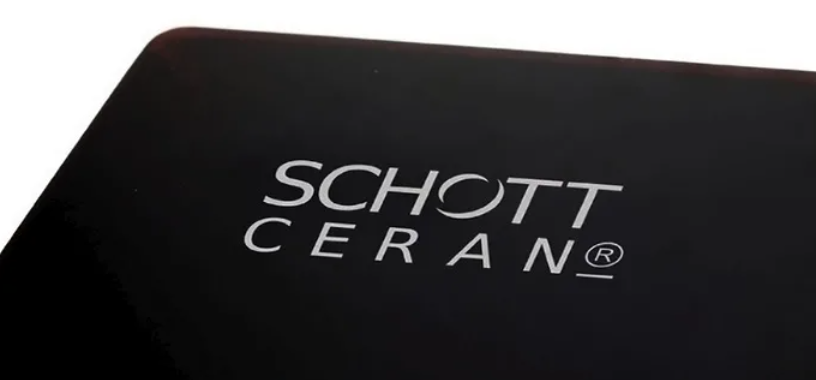 РРЦ: ₽ 71 990
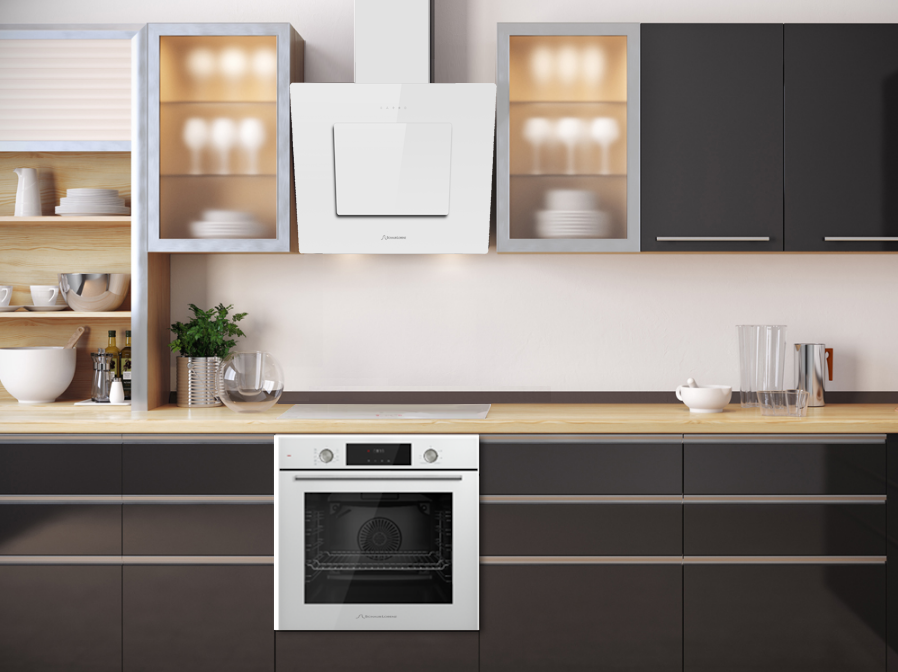 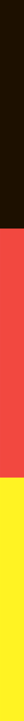 SLB EL6448
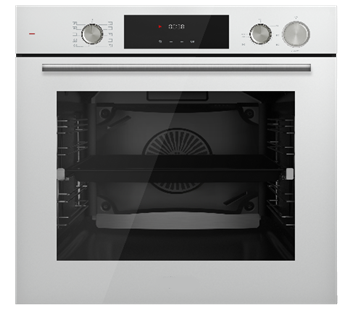 Под заказ
SLB EG6448
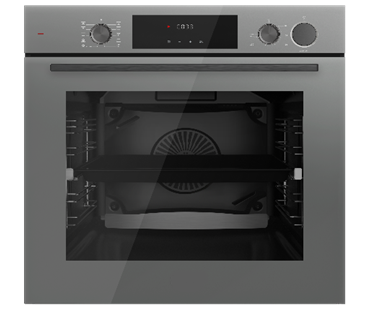 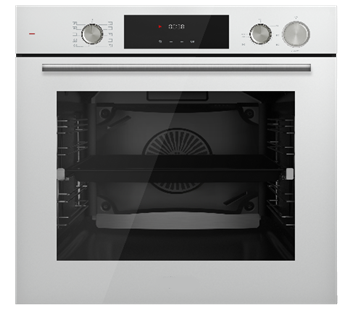 Под заказ
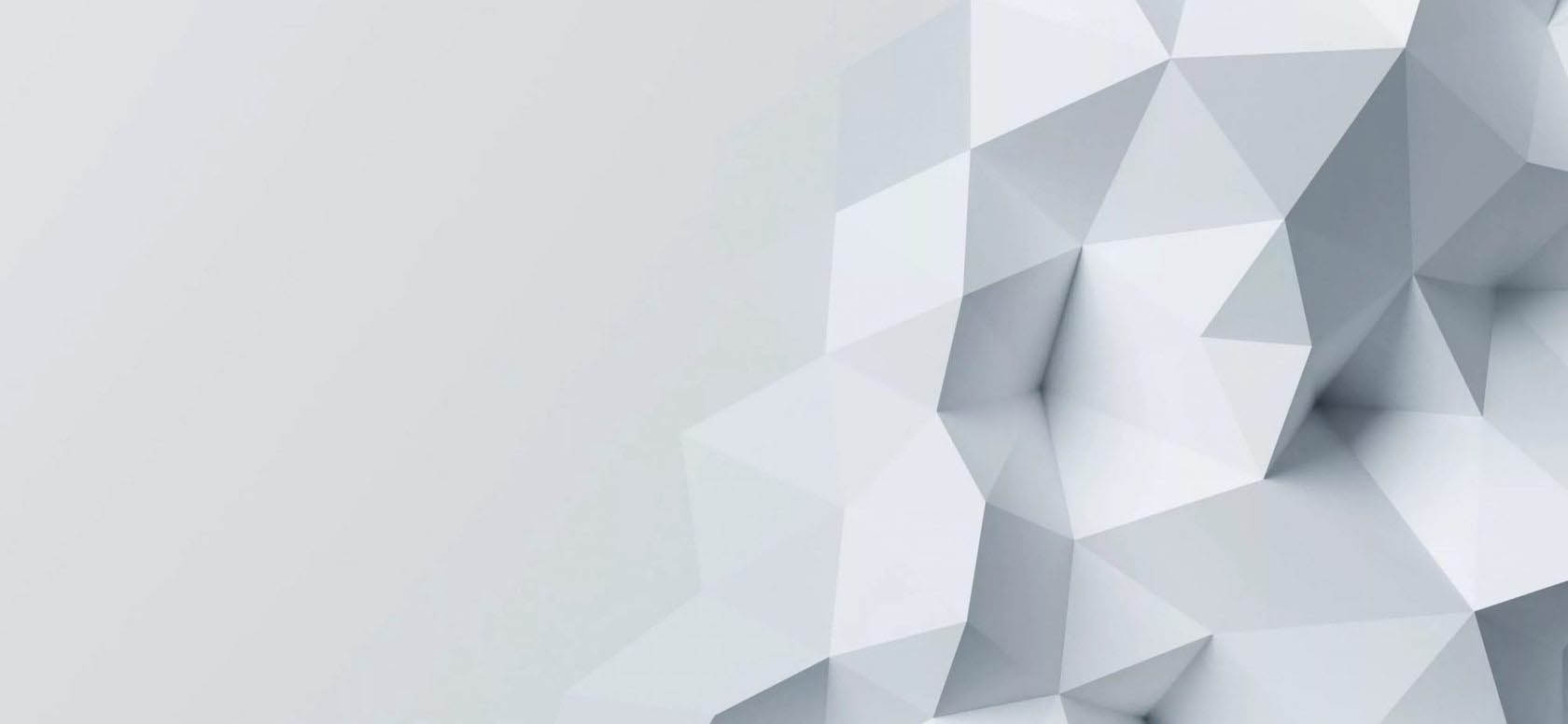 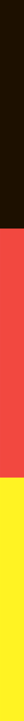 SLK GY6018/ GY6028*
4-х конфорочные газовые варочные поверхности
60 CM газ на стекле
3G+1W (4,2KW) WOK конфорка SABAF
Газ-контроль
Автоподжиг
Чугунные решетки
Жиклёры для баллонного газа,
Материал: стекло черное, белое, серое
*SLK GY6028 – черное стекло - черные переключатели
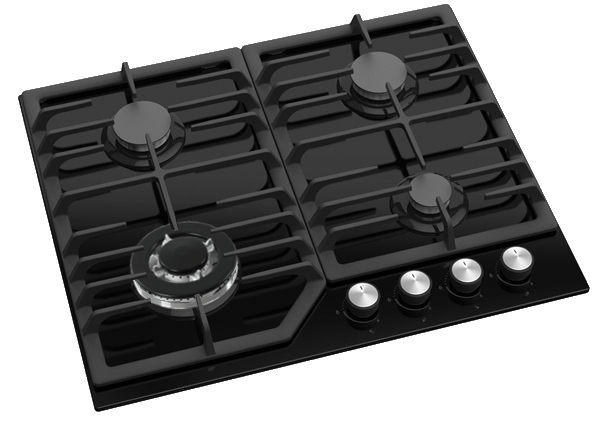 SLK GG6018
SLK GL6018
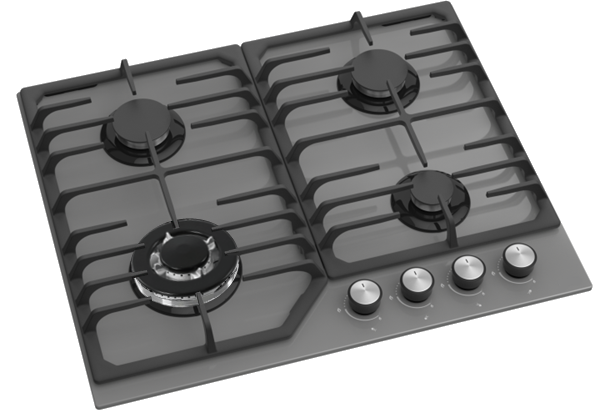 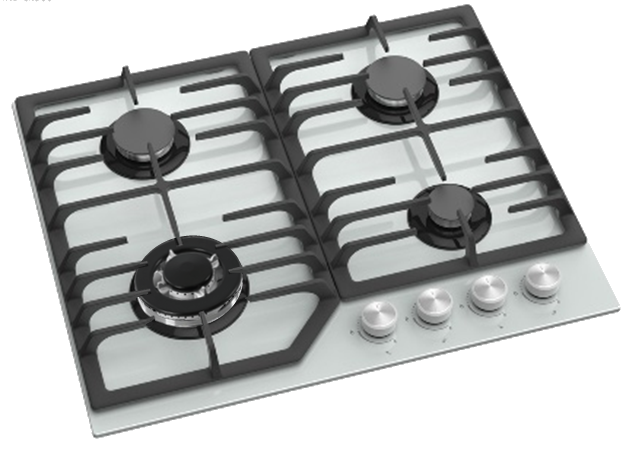 РРЦ: ₽ 33 990
РРЦ: ₽ 36 990
РРЦ: ₽ 40 990
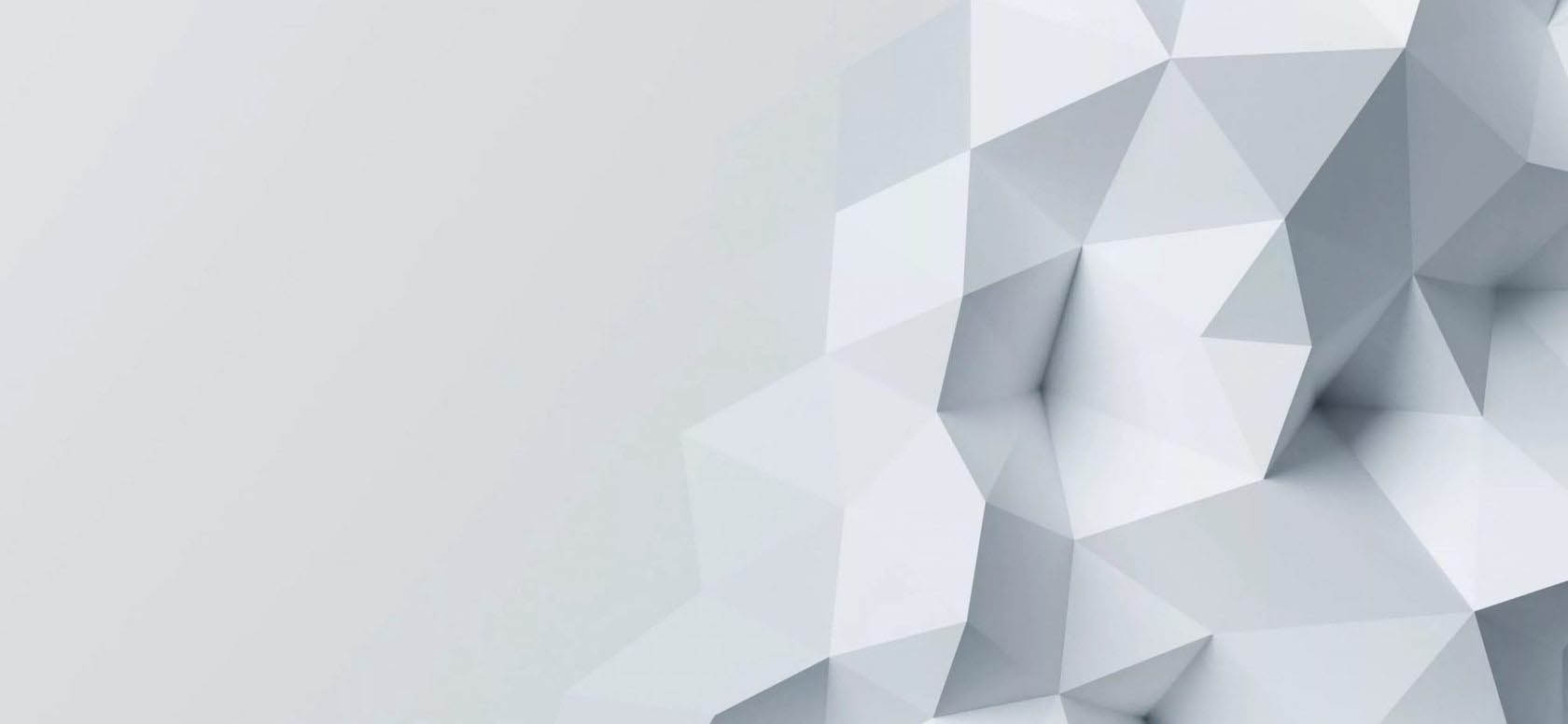 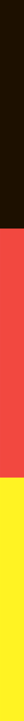 SLD DY6318
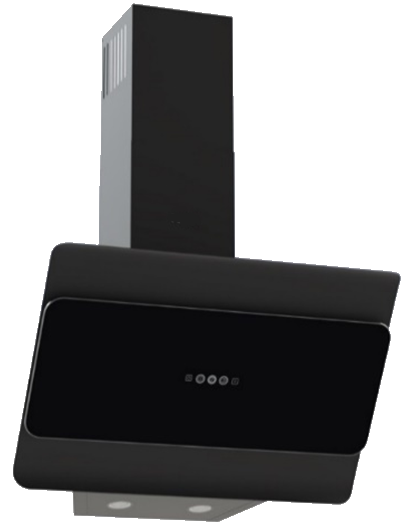 Ширина 60 см 
Тип управления  - cенсорное
Двигатель (Вт) 1xK33 115 Вт
Мощность, (м³Мч) -  800
Уровень шума, (дБ(А)) – 66
Уровни скорости - 4
Воздухоотведение - смешанная система 
       (рециркуляция ∕ прямоточная)
Диаметр воздуховода, (мм) - 150
Длина дымохода, (мм) -  273
Угольный фильтр - опция 
Металлический фильтр 3-слойный алюминиевый 
Тип освещения 1 светодиодная лампа Wx2
Напряжение/частота 220 В ∕  50 Гц
Энергетический класс А
ЧЕРНОЕ СТЕКЛО ∕  БЕЛОЕ СТЕКЛО  ∕  СЕРОЕ СТЕКЛО
SLD DL6318
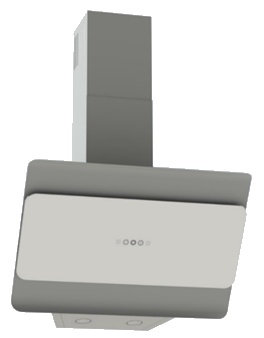 SLD DG6318
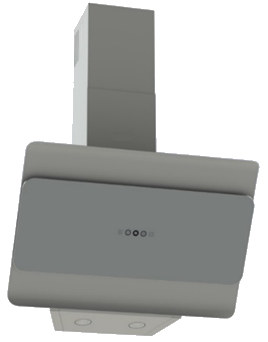 РРЦ: ₽ 24 990
РРЦ: ₽ 26 490
РРЦ: ₽ 25 490
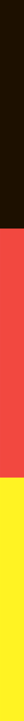 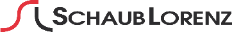 SLD EY5137 / SLD EL5137
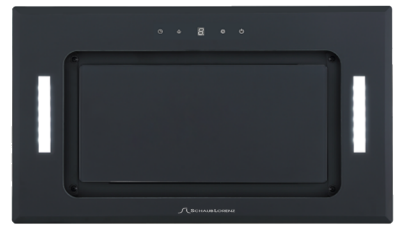 ВСТРАИВАЕМАЯ ВЫТЯЖКА
Ширина 52 см 
Тип управления  - touch control + управление жестом
Мотор (Вт) 1x220 Вт 
Мощность, (м³/ч) -  1100
Уровни скорости - 3
Воздухоотведение - смешанная система 
(рециркуляция/ прямоточная)
Размер воздуховода, (мм) – 300х300
Угольный фильтр - опция 
Металлический фильтр 5-слойный алюминиевый 
Тип освещения 2 светодиодные полосы 1,5 Вт
Напряжение/частота 220 В/ 50 Гц
Тип штекера – ЕС
ЧЕРНОЕ/БЕЛОЕ СТЕКЛО
Размеры: 520 * 296 * 307 mm
РРЦ:  16 990
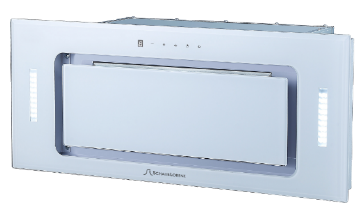 РРЦ:  18 990
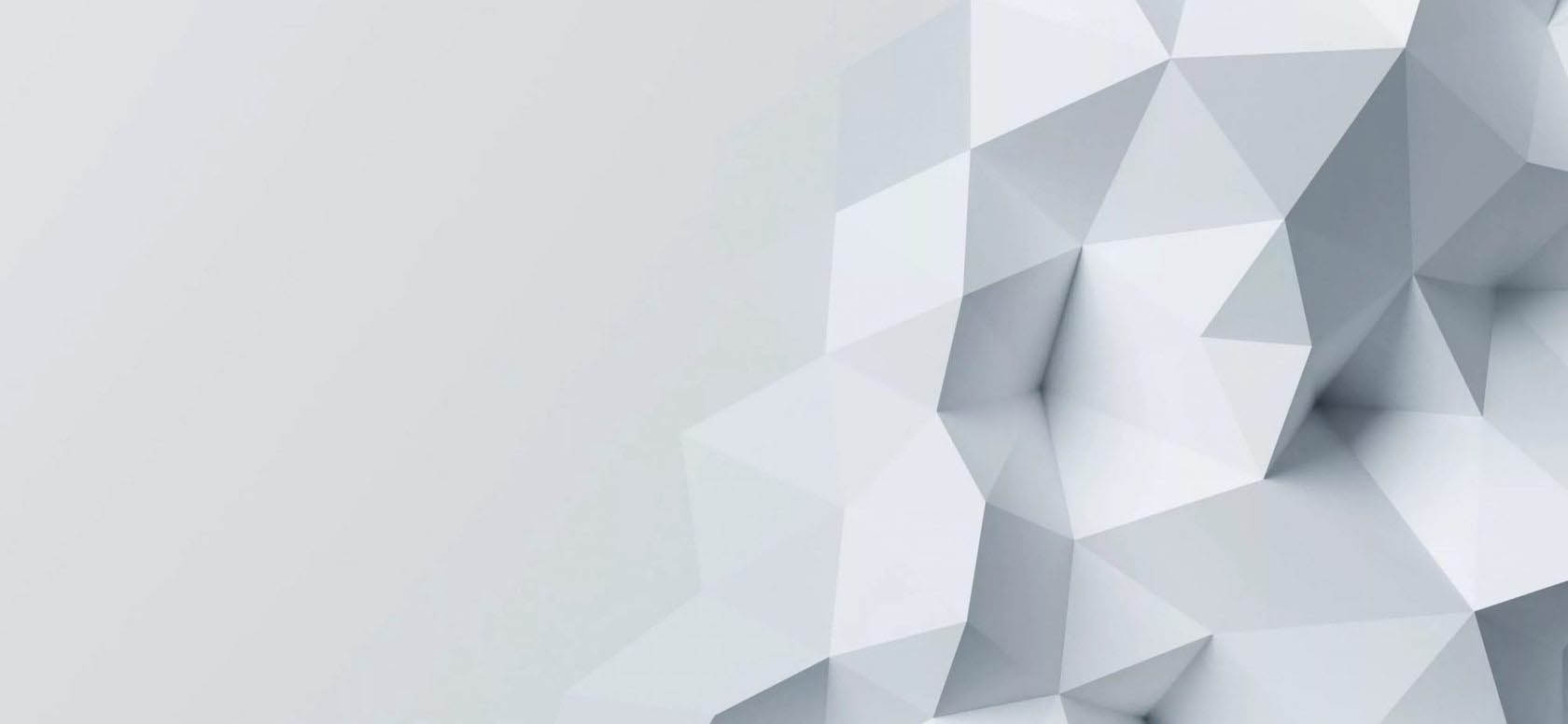 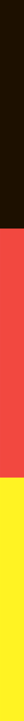 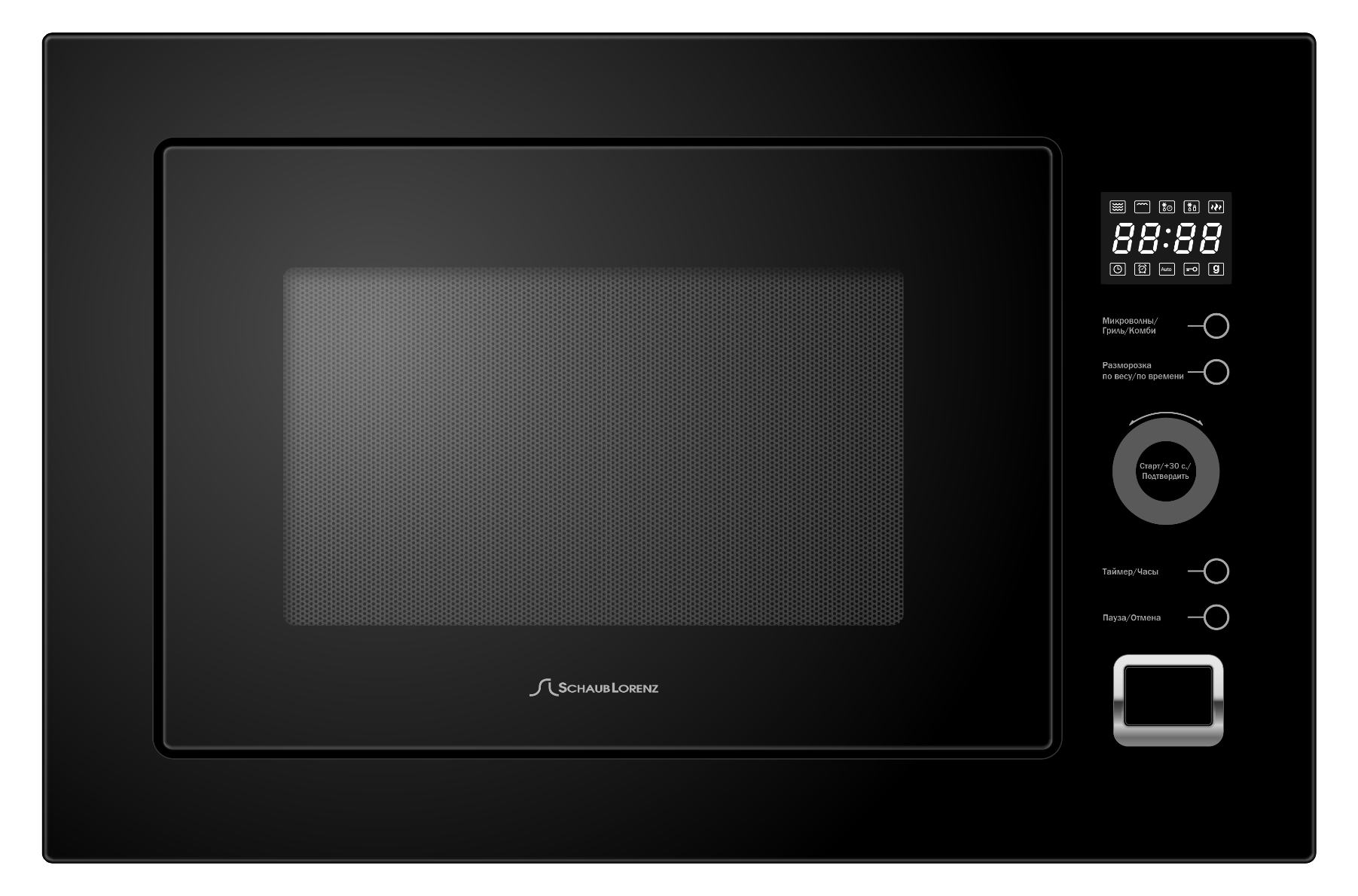 SLM EY25D ∕  EL25D
Встраиваемая СВЧ
Объем- 25 л
Функции -  Микроволновая печь, Гриль
Тип управления - сенсорное управление
Камера - нержавеющая сталь
Дверь ∕ панель – стекло черное ∕ белое
Дисплей  - белый
Способ открытия двери – кнопка
Размер поворотного стола  - 315 мм
Входная мощность - 1450 Вт, микроволновая печь
Выходная мощность  - 900 Вт микроволны, 1000 Вт Гриль
Опции разморозки  - вес ∕ время
Таймер приготовления - 95 минут
Авто меню - 8
Мощность микроволн -   5 уровней
Размер продукта (мм)  - 595x401x388 мм
Вес (кг) - 19,5
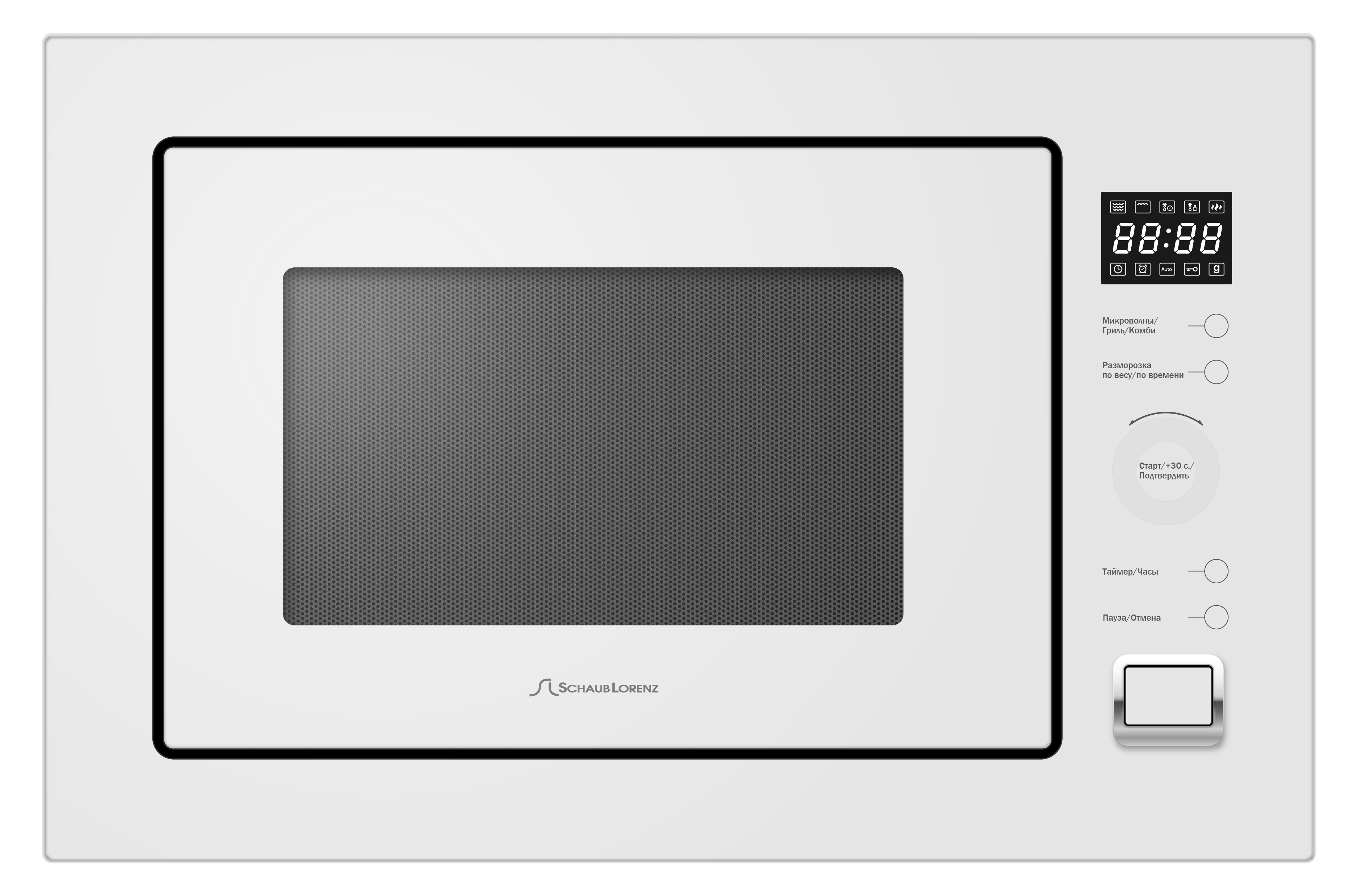 РРЦ: 34 990
РРЦ: 36 990